Vui học    kinh thánh
LUCA 3. 15-16. 21-22
Hồi đó, dân đang trông ngóng, và trong thâm tâm, ai nấy đều tự hỏi : biết đâu ông Gio-an lại chẳng là Đấng Mê-si-a ! Ông Gio-an trả lời mọi người rằng :
TIN MỪNG THEO THÁNH LUCA 3. 15-16. 21-22
"Tôi, tôi làm phép rửa cho anh em trong nước, nhưng có Đấng mạnh thế hơn tôi đang đến, tôi không đáng cởi quai dép cho Người.
Người sẽ làm phép rửa cho anh em trong Thánh Thần và lửa. Người sẽ làm phép rửa cho anh em trong Thánh Thần và lửa.
và Thánh Thần ngự xuống trên Người dưới hình dáng chim bồ câu. Lại có tiếng từ trời phán rằng :
Con là Con của Cha ; ngày hôm nay, Cha đã sinh ra Con.
Đó là lời Chúa.
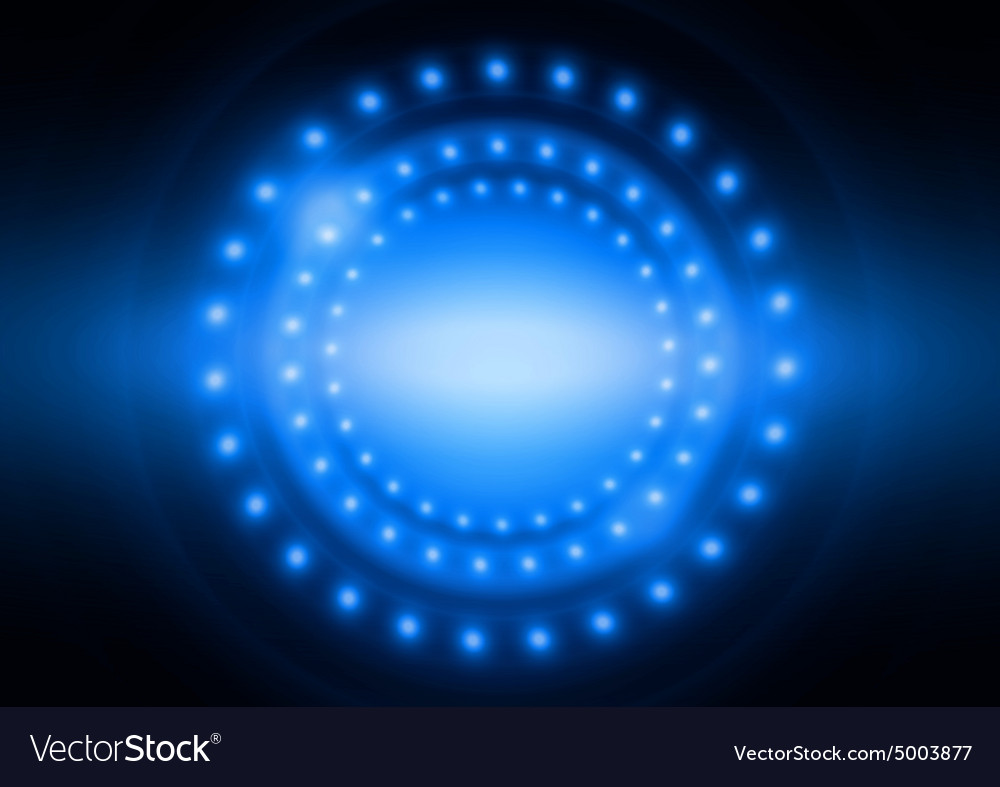 9
8
7
6
5
4
3
2
1
0
9
8
7
6
5
4
3
2
1
0
9
8
7
6
5
4
3
2
1
0
9
8
7
6
5
4
3
2
1
0
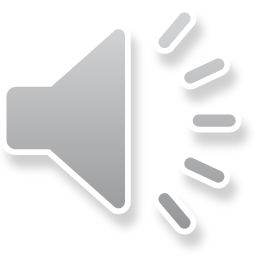 ĐỘI 2
ĐỘI 1
Câu 4
Câu 5
Câu 3
Câu 6
1
2
3
Câu 2
Phần thưởng
4
5
6
Mất lượt
Câu 7
Câu 1
7
8
Câu 8
Nhân đôi
Thêm lượt
1.	Tin Mừng hôm nay cảu thánh sử nào?
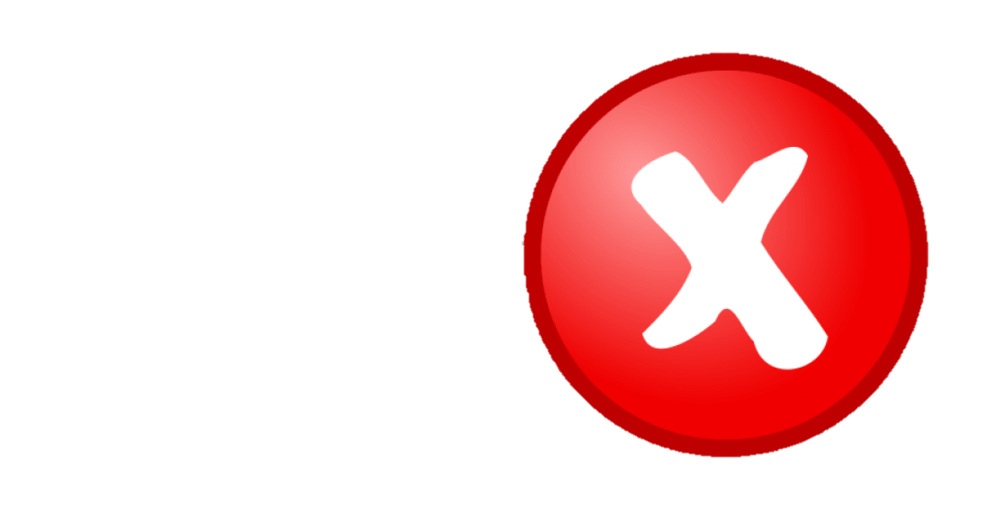 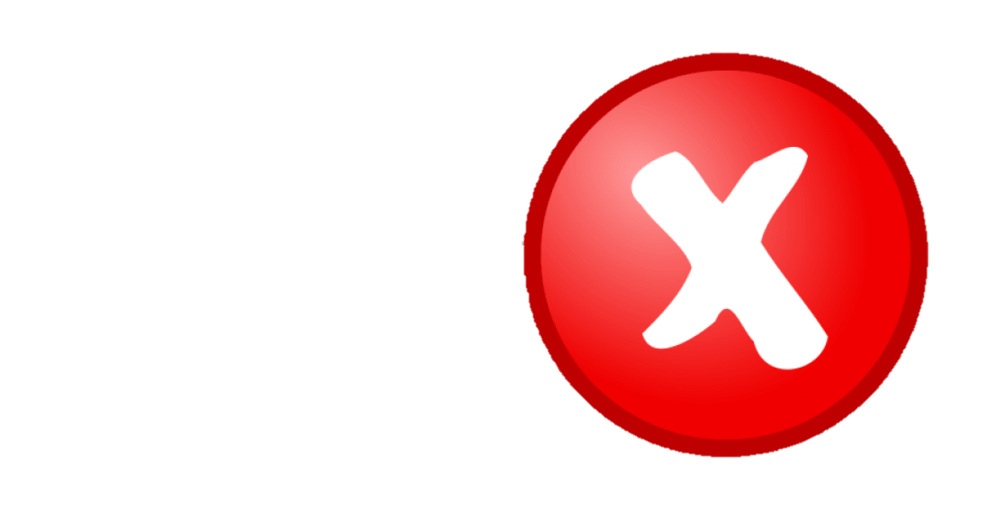 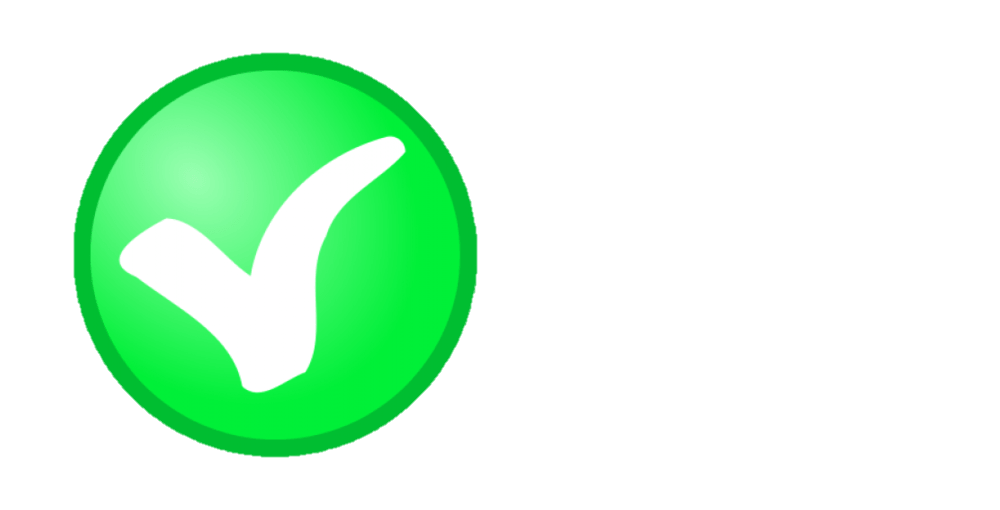 A. Gioan
B. Mattheu
C. Luca
2.	Dân chúng nghĩ Gio an là ai?
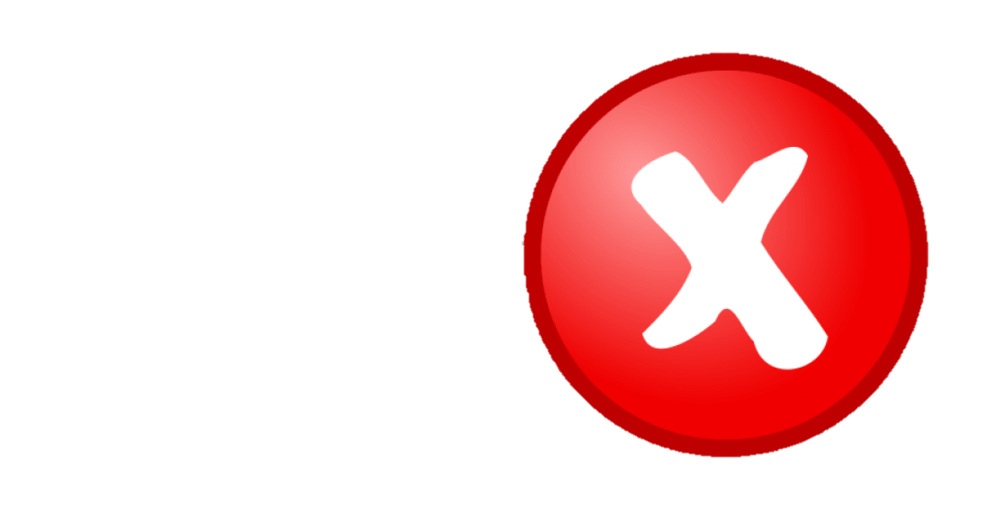 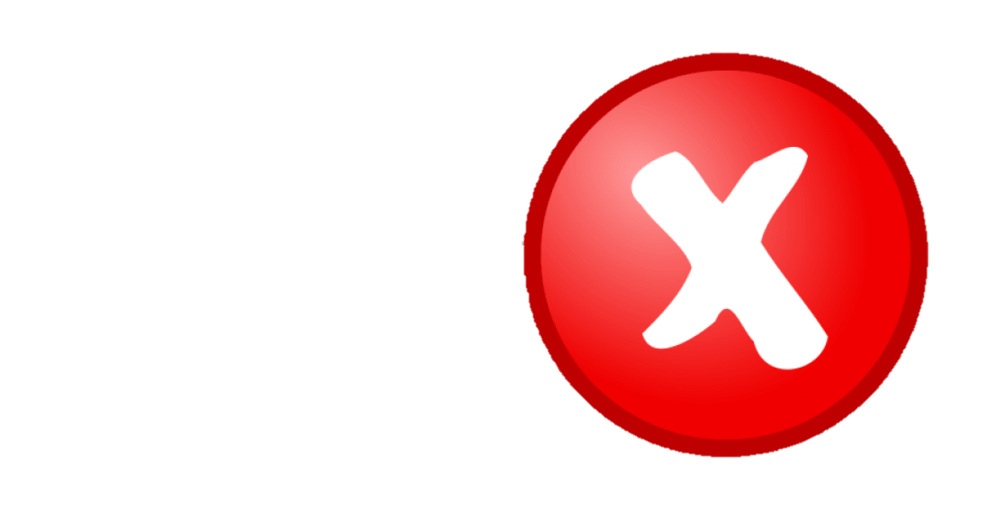 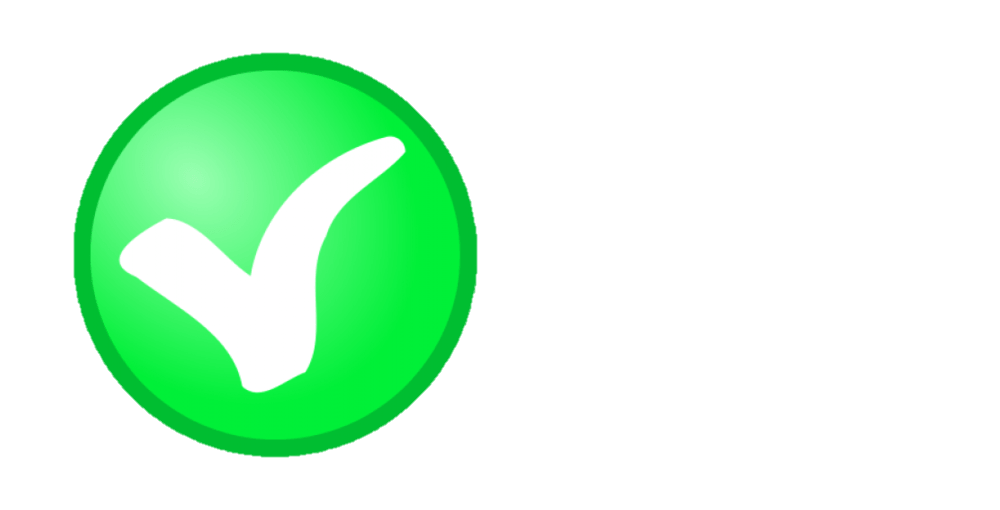 A. Đấng Mêsia
B. Mô sê mới
C. Ngôn sứ Êlia
3.	Gioan nói ông là ai?
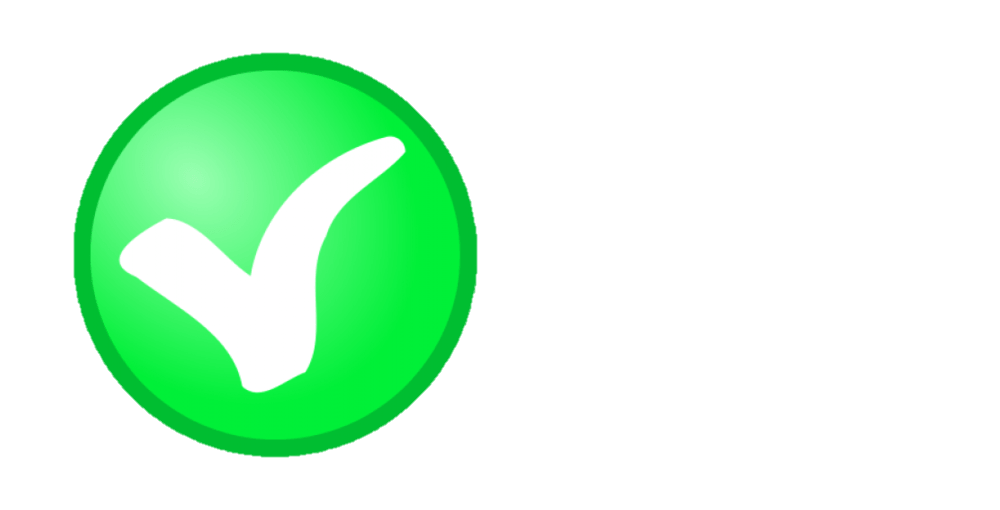 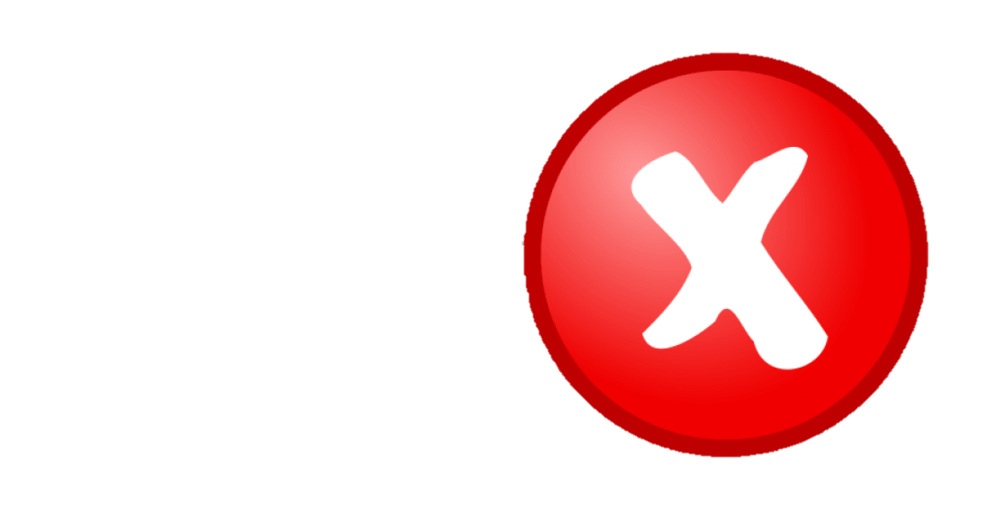 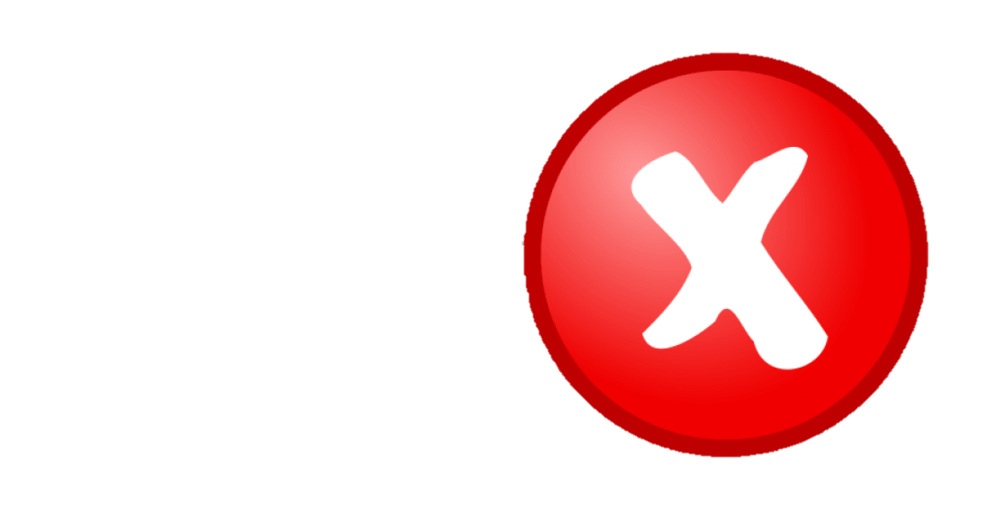 C. Tiếng hô trong hoang địa
A. Người đến sau
B. Người làm phép rửa bằng nước
4.	Gioan nói đấng đến sau ông làm phép rửa bằng gì?
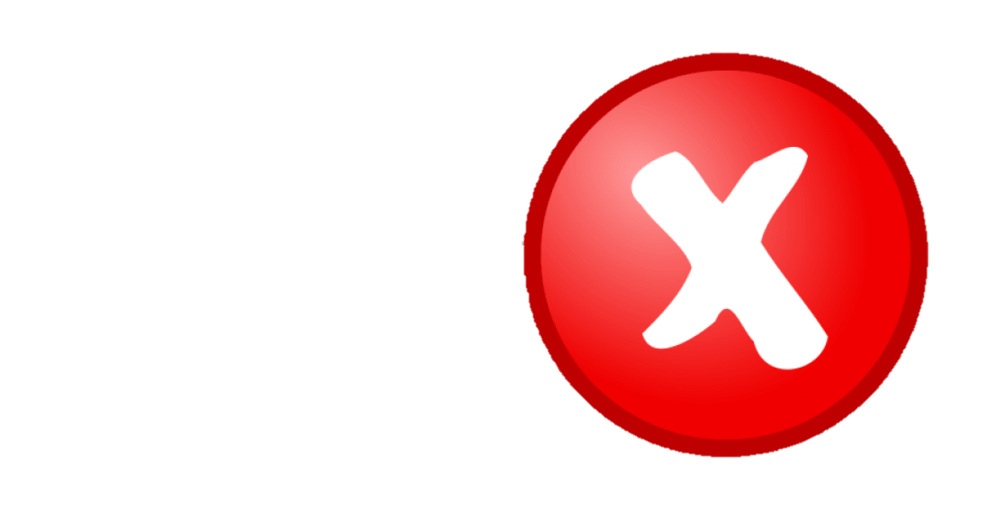 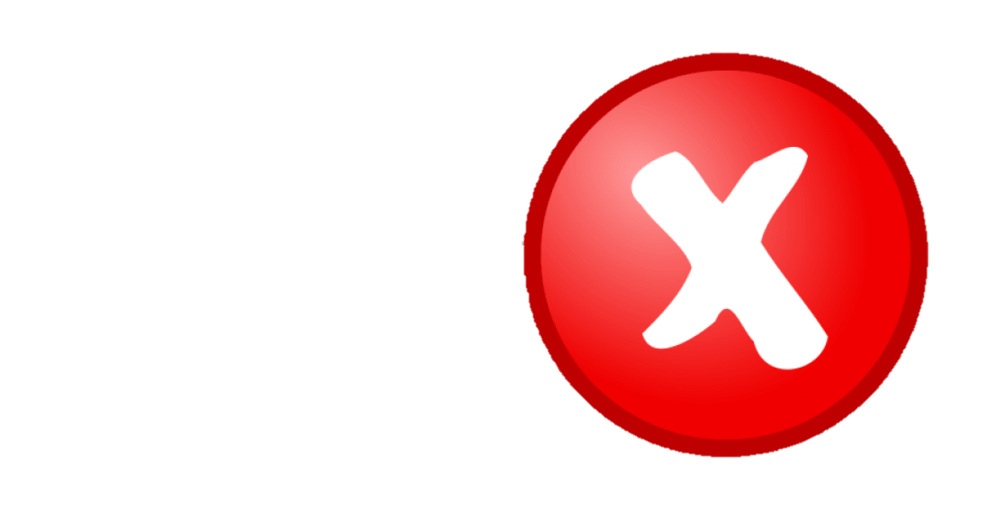 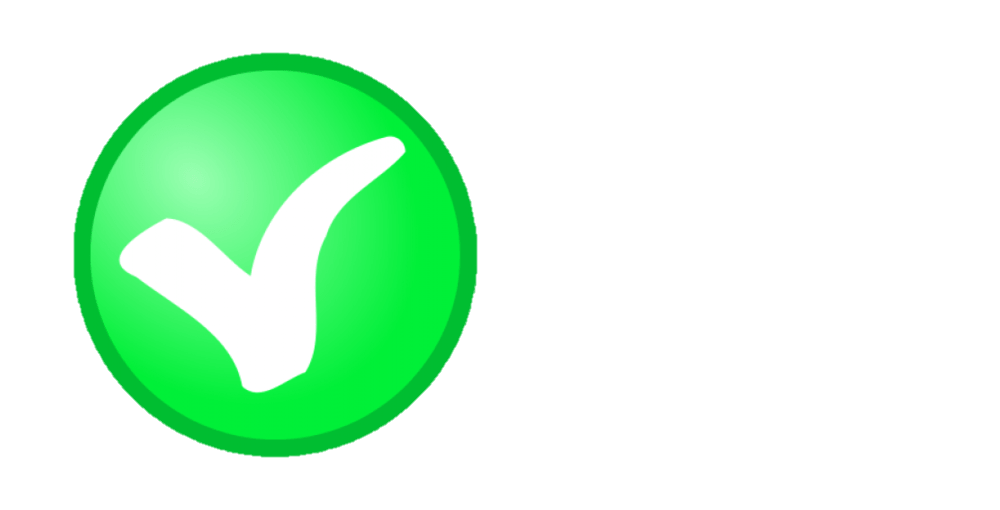 A. Nước thánh
B. Thánh thần và bằng lửa
C. Thần Khí sự thật
5.	Điền vào chỗ trống: “ Khi toàn dân chịu phép rửa… cũng chịu phép rửa?
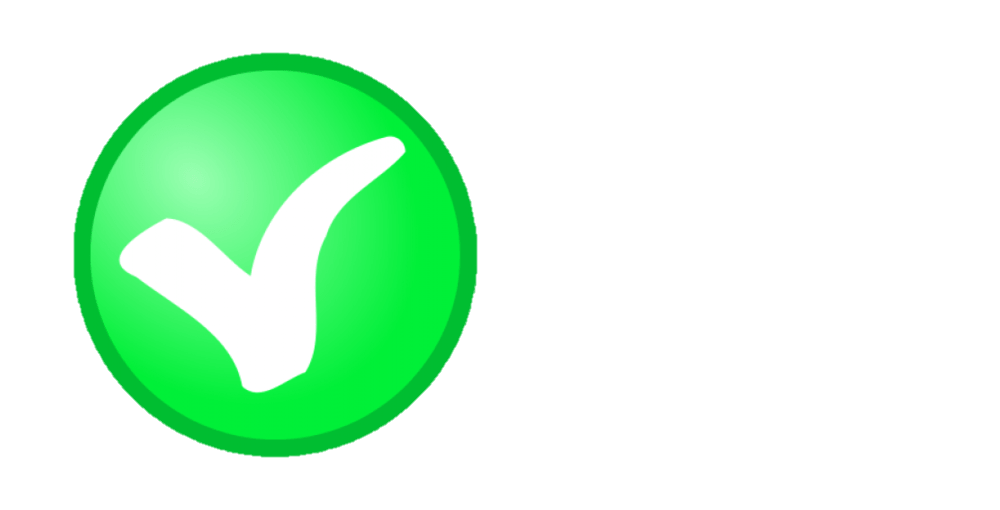 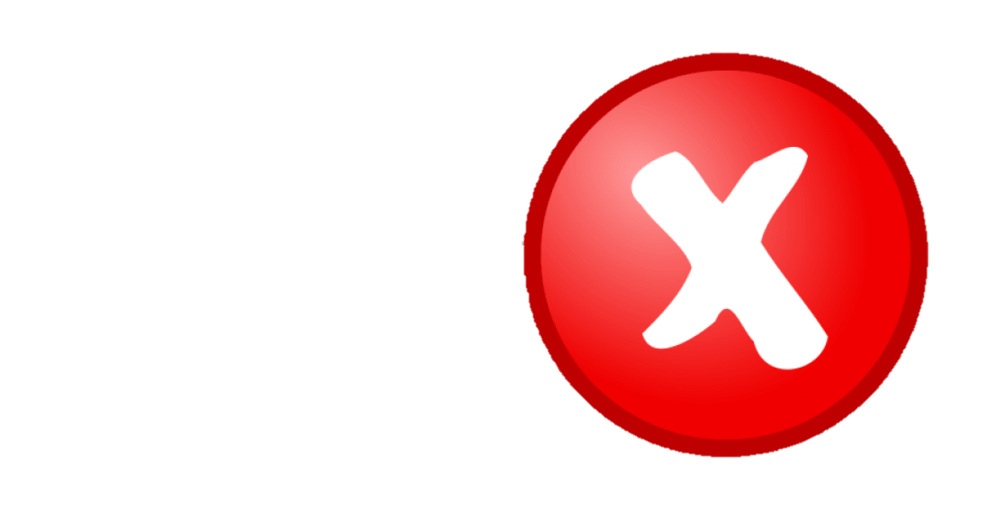 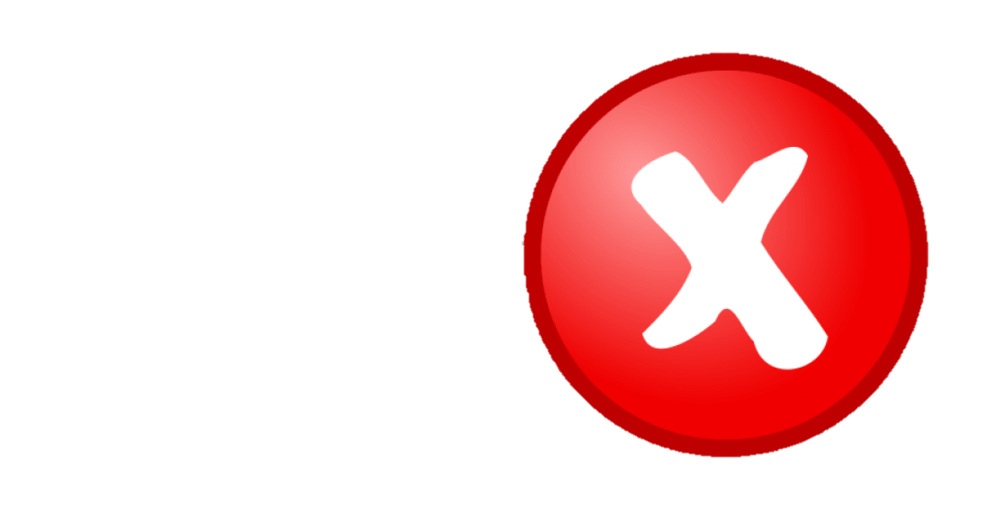 A. Tư tế
C. Đức Giê su
B. Các môn đệ
6.	Đang khi Đức Giêsu cầu nguyện thì có điều gì xảy ra?
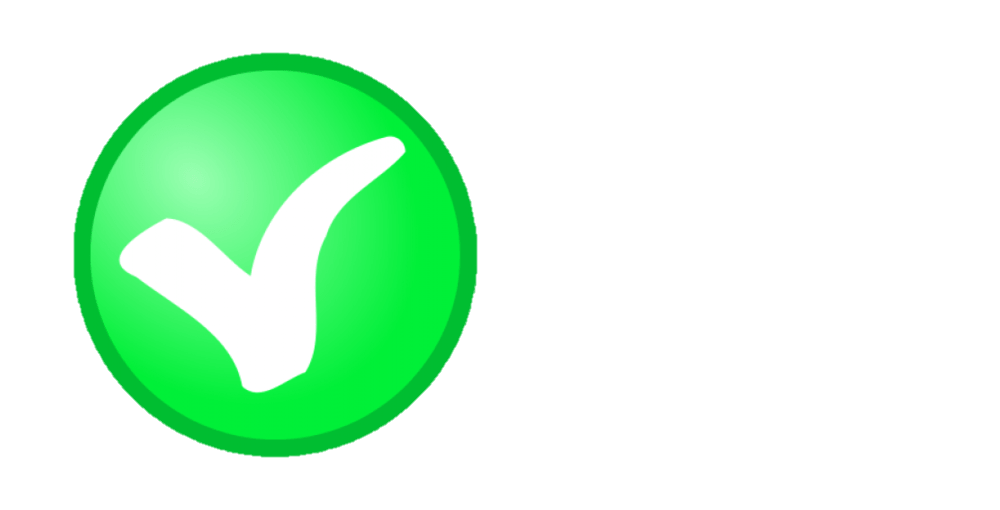 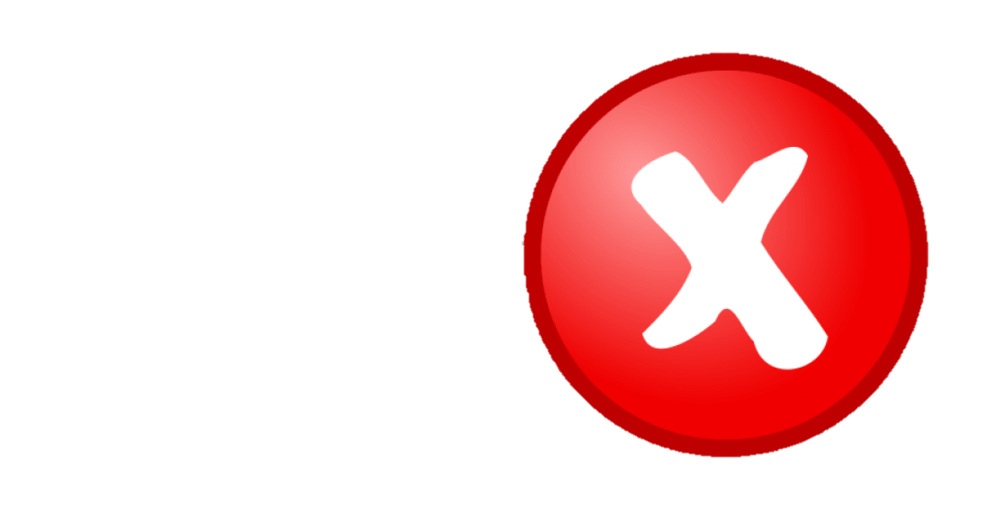 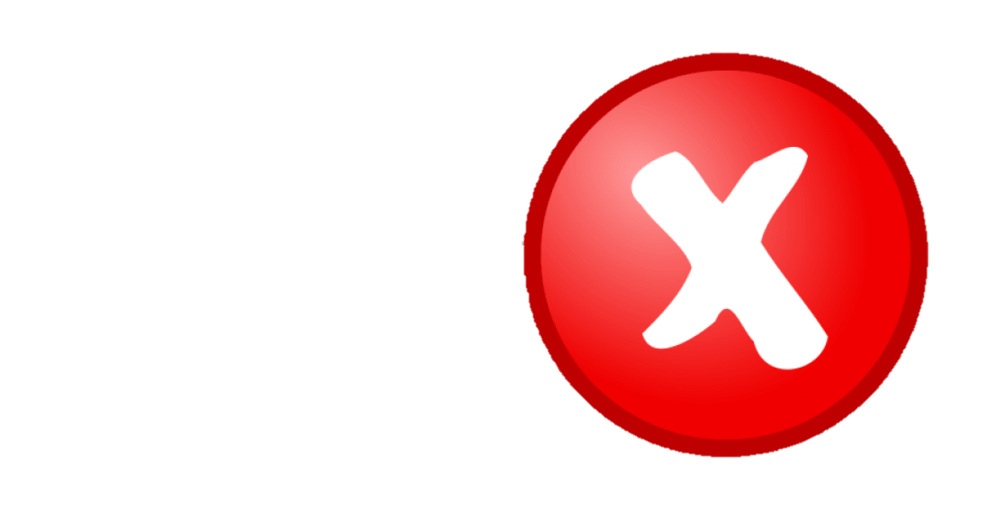 C. Trời mở ra và Thánh Thần ngự xuống trên người
A. Đất rung chuyển
B. Người biến đổi dung mạo
7.	Thánh Thần ngự xuống trên Đức Giêsu dưới hình dáng nào?
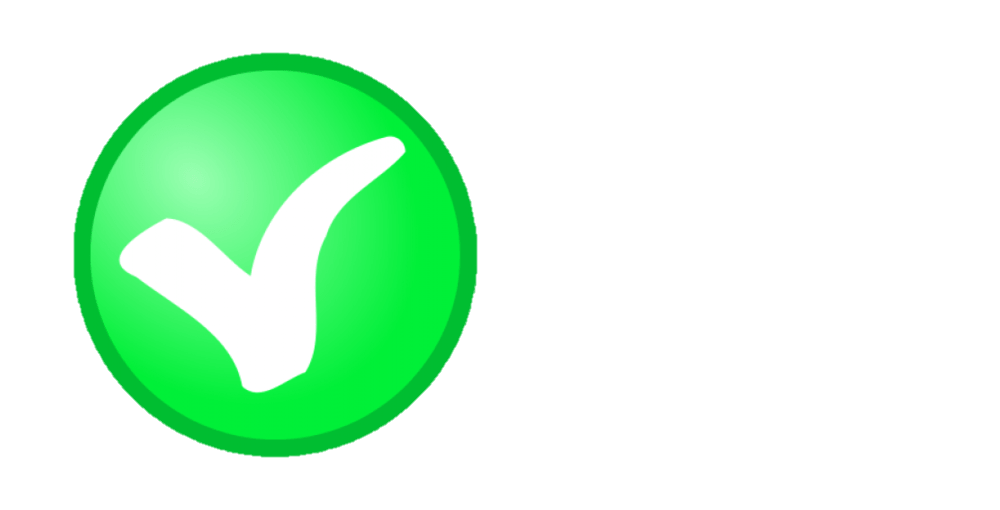 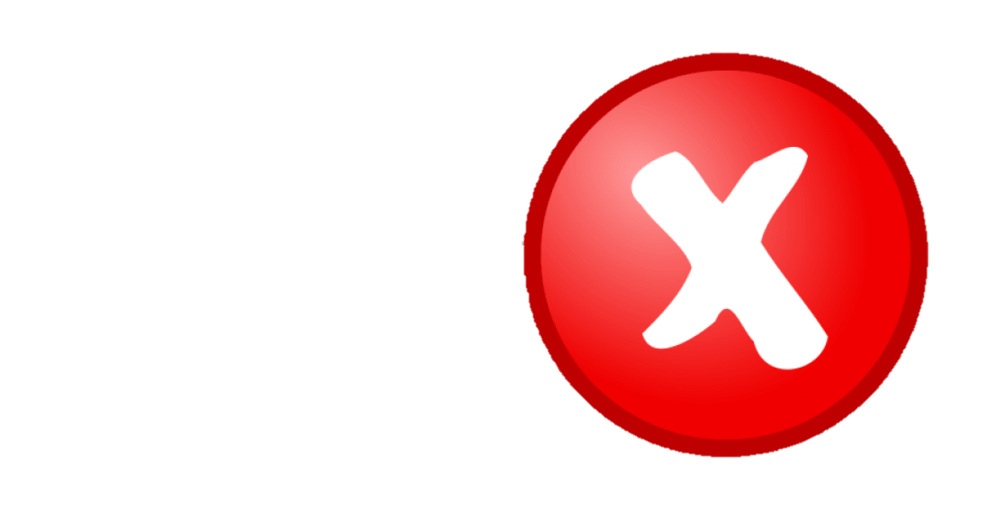 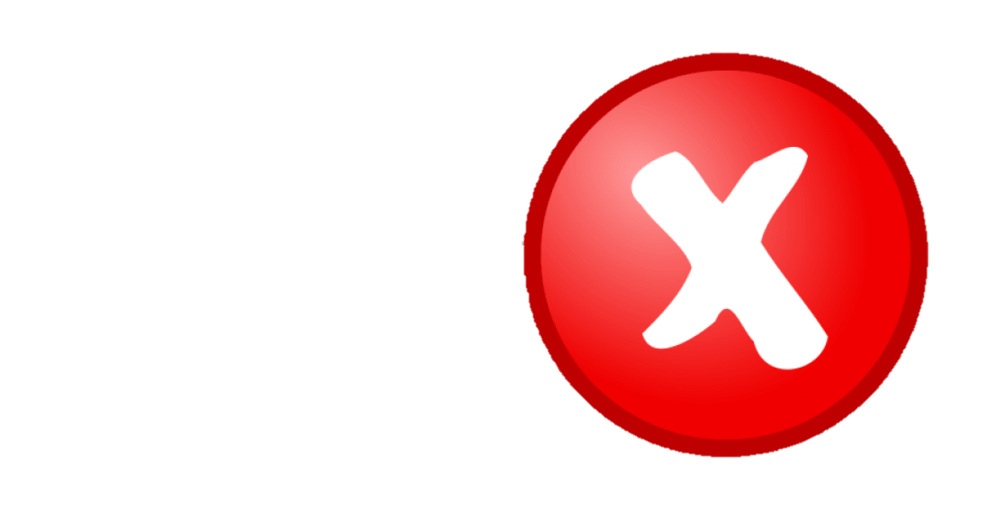 C. Chim bồ câu
A. Lưỡi lửa
B. Đám mây
8.	Điền vào chỗ trống: “Con là Con của Cha ;… Cha đã sinh ra Con.
?
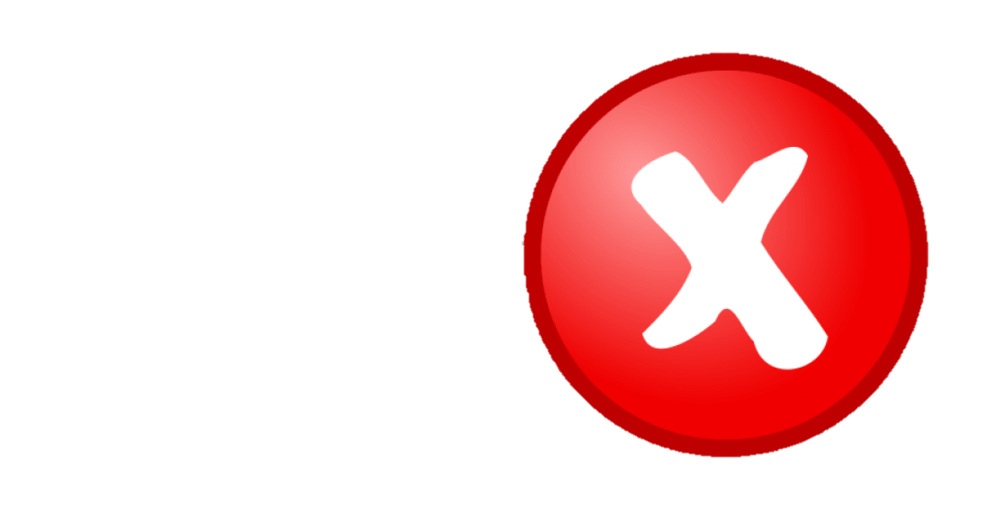 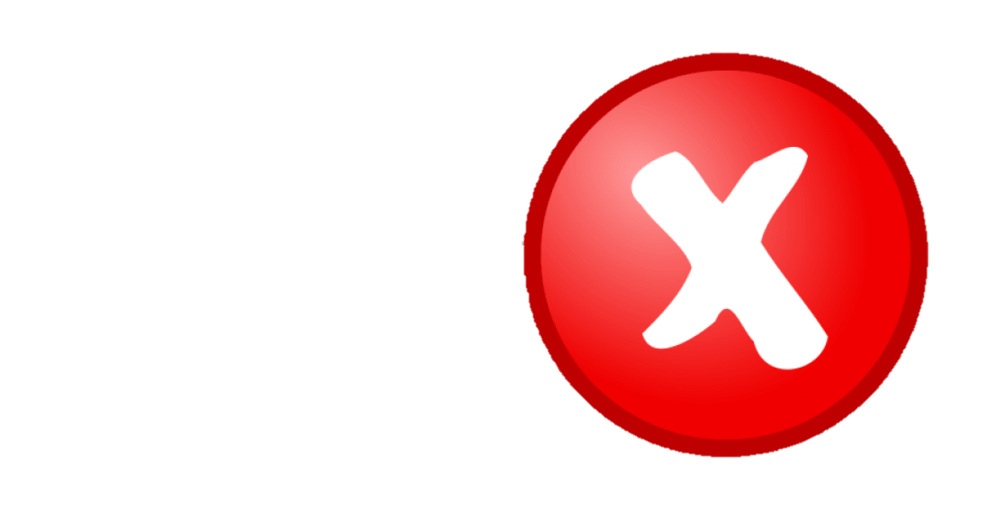 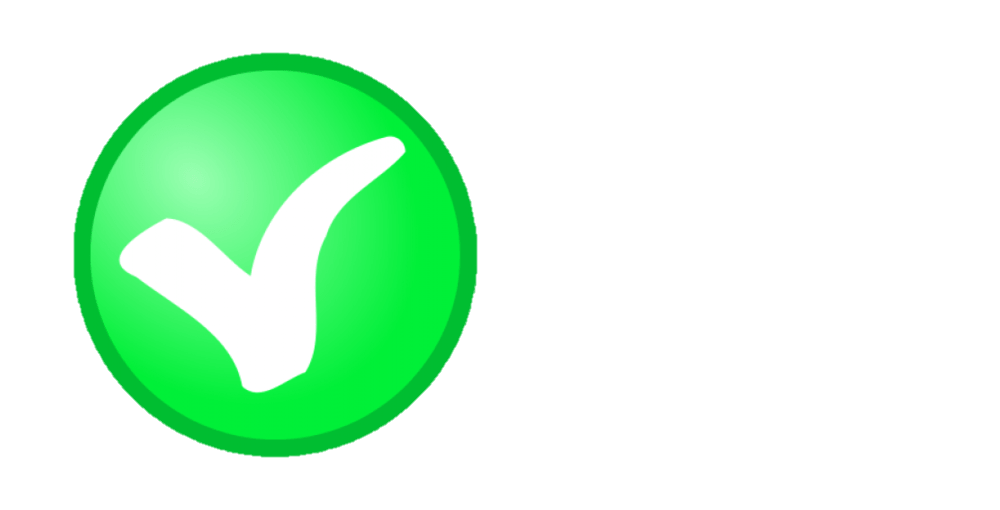 A. Ngày hôm nay
B. Từ đây
C. Vì
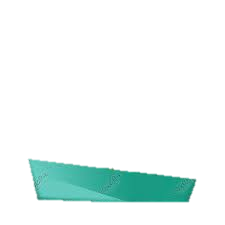 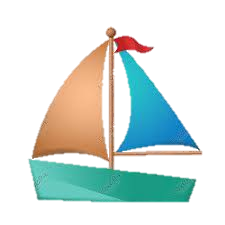 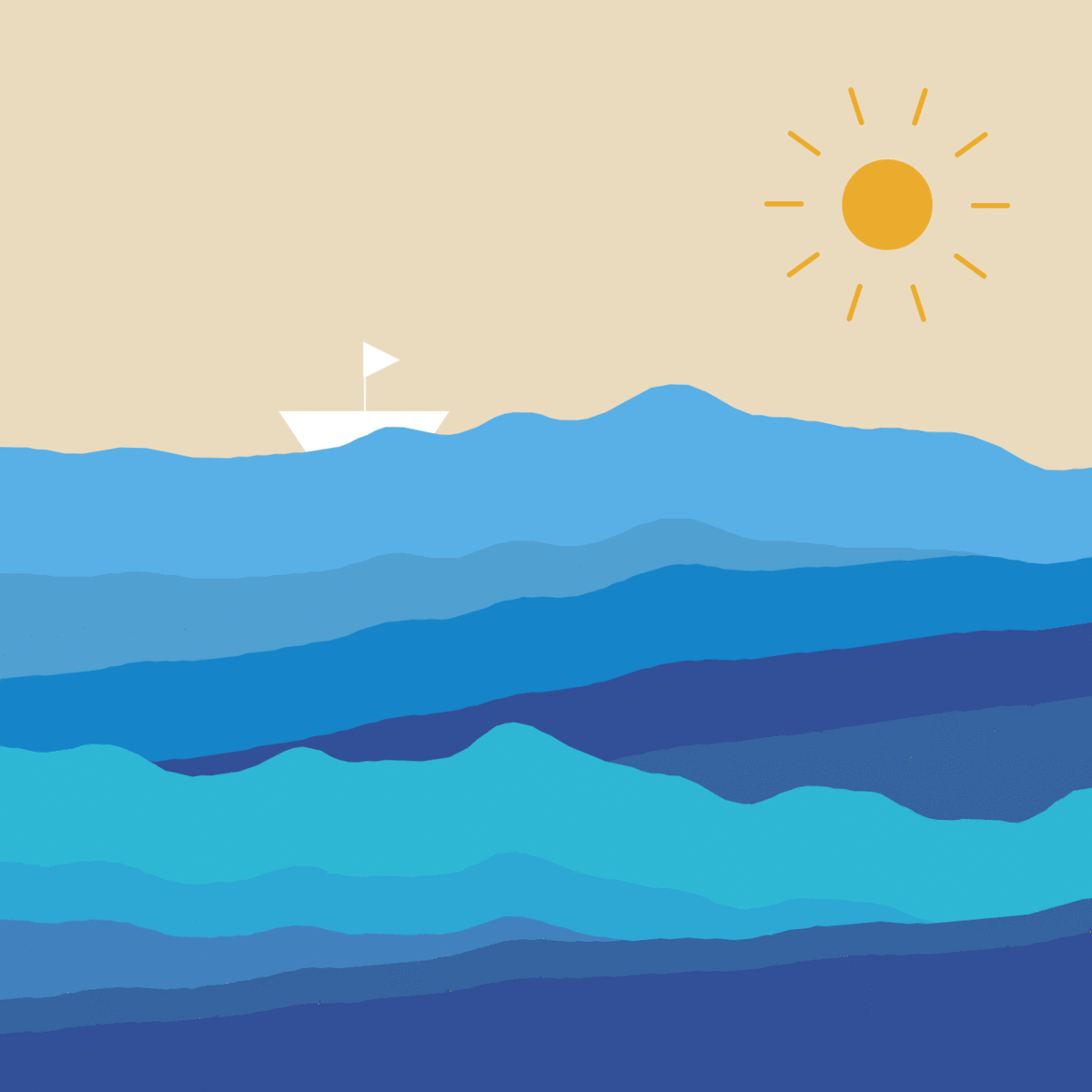 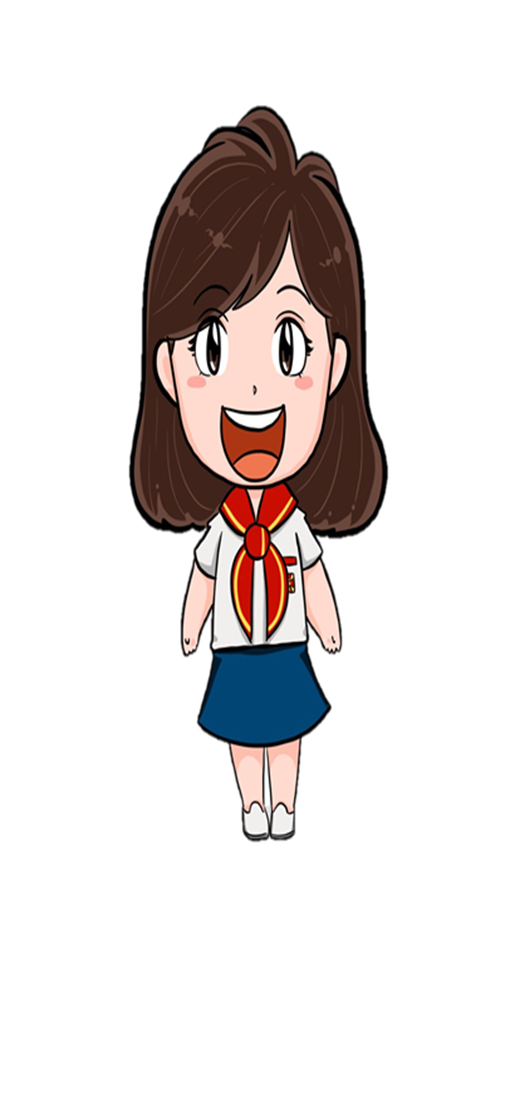 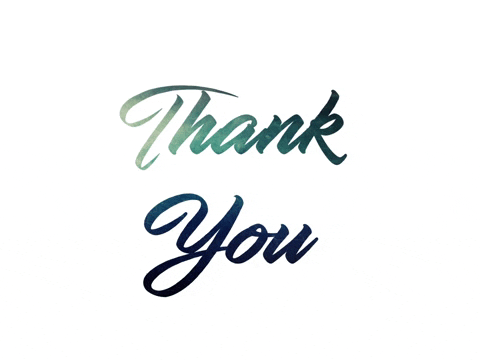